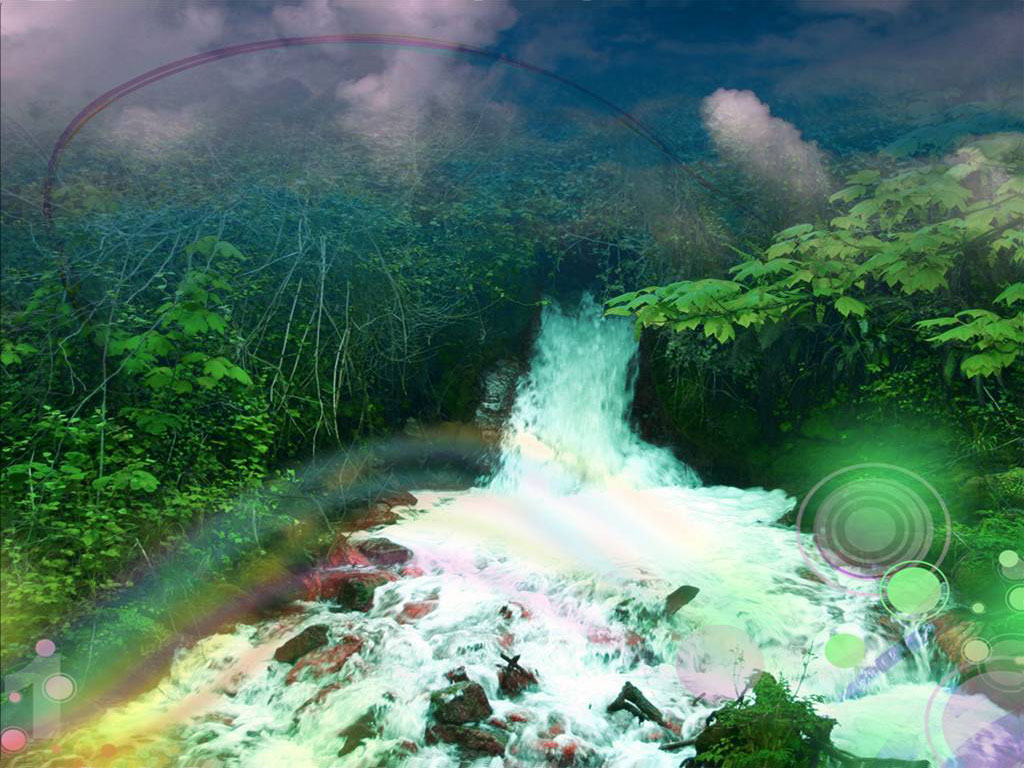 Obnovljivi izvori  energije
Černobilska nuklearna katastrofa, koja se dogodila 26. travnja 1986. svakako je najgora nuklearna katastrofa u ljudskoj povijesti koja je osvijestila svjetsku javnost oko potencijala opasnosti koju u sebi nosi nuklearna energija.
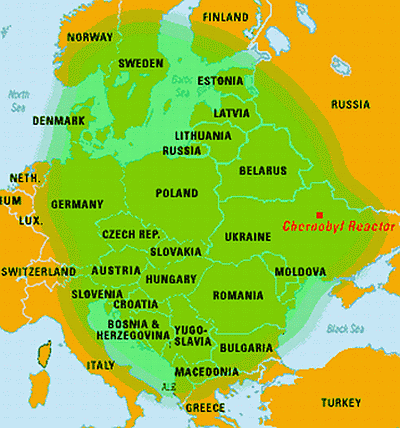 Područja koje je zahvatila radijacija uzrokovana katastrofom u Černobilu.
Ova nuklearna katastrofa pokazala je kako skupe mogu biti greške prilikom rada s nuklearnim reaktorima, ali je svakako pridonijela početku značajnijih istraživanja na obnovljivim izvorima energije koji nemaju štetne utjecaje na čovjeka i okoliš.Zbog toga se taj dan obilježava kao Svjetski dan obnovljivih izvora energije.
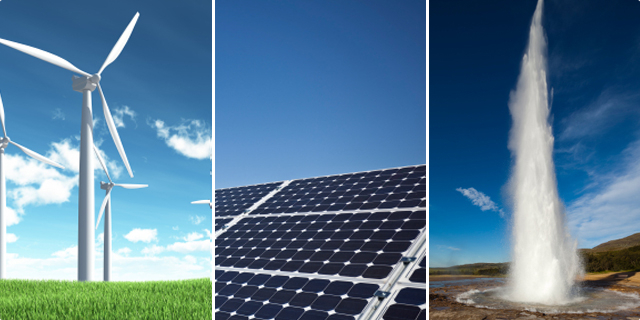 Najčešće se koriste energije vjetra, sunca i vode.
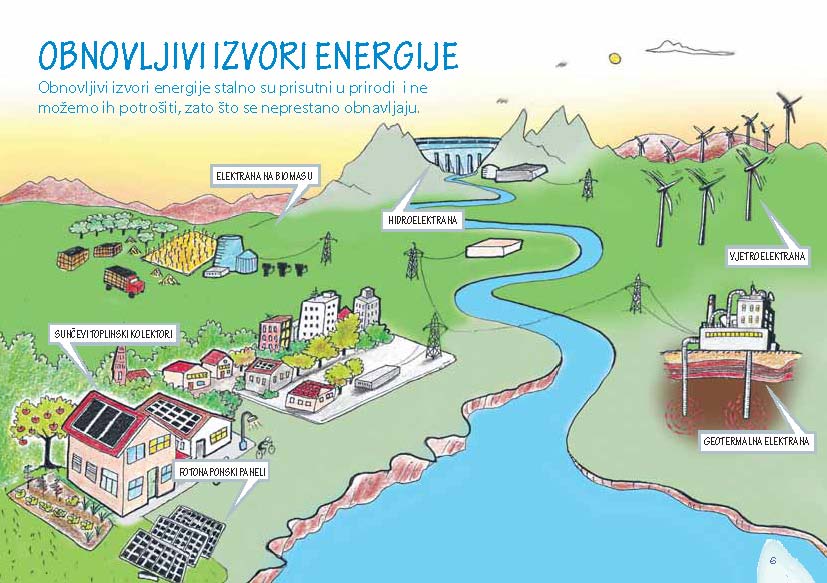 Većina tehnologije obnovljivih izvora energije se na direktan ili indirektan način napaja iz Sunca. Sustav Zemljine atmosfere je uravnotežen tako da je toplinsko zračenje u svemiru jednako pristiglom sunčevom zračenju što rezultira određenim energetskim stupnjem unutar Zemljinog atmosferskog sustava što grubo možemo opisati kao Zemljina klima.
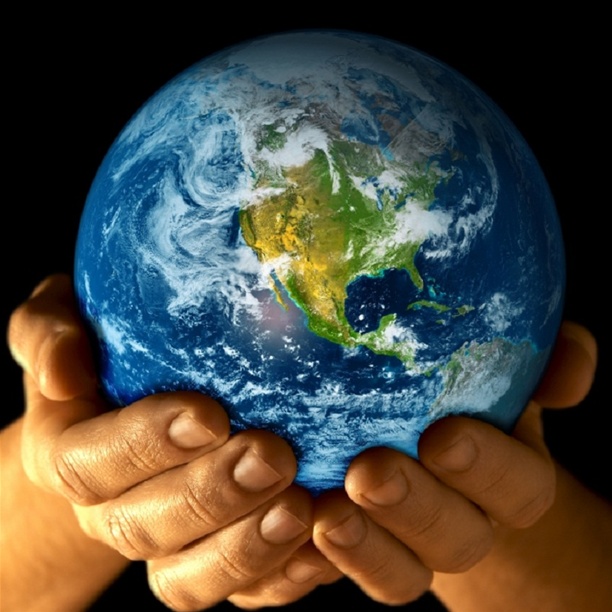 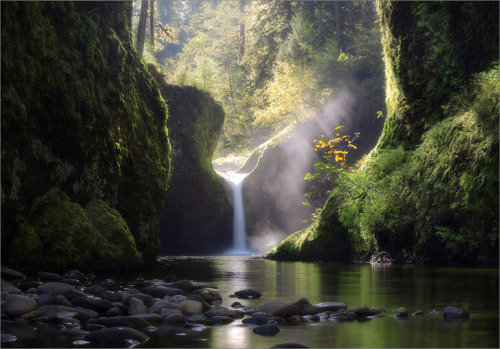 Voda-obnovljivi  izvor  energije
Energija vode (hidroenergija) je najznačajniji obnovljivi izvor energije, a ujedno i jedini koji je ekonomski konkurentan fosilnim gorivima i nuklearnoj energiji.
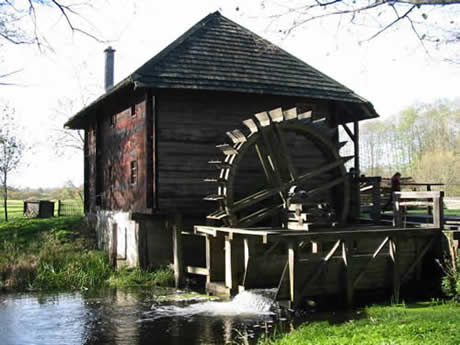 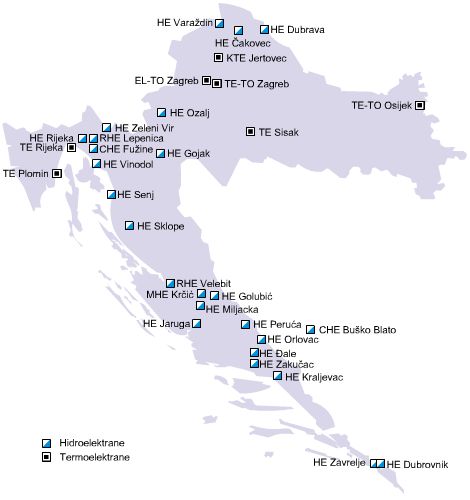 Hidroelektrane i termoelektrane u Hrvatskoj
Ne može se koristiti posvuda jer podrazumijeva obilje brzo tekuće vode, a poželjno je i da je ima dovoljno cijele godine. Da bi se poništio utjecaj oscilacija vodostaja grade se brane i akumulacijska jezera. To znatno diže cijenu cijele elektrane, a i diže se razina podzemnih voda u okolici akumulacije.
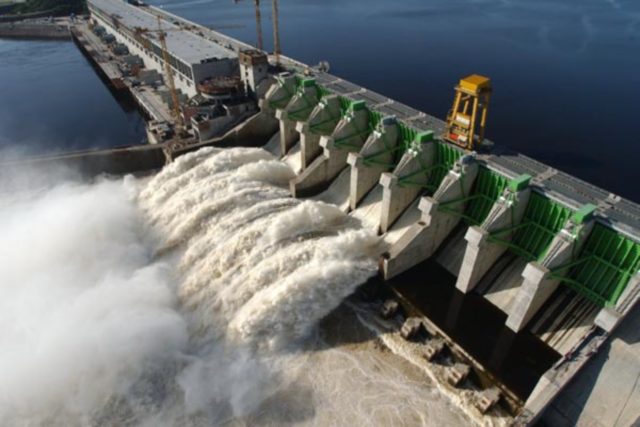 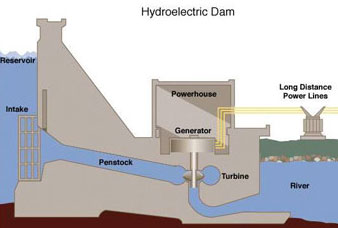 Razina podzemnih voda ima dosta utjecaja na biljni i životinjski svijet, pa prema tome hidroenergija nije sasvim bezopasna za okoliš. Procjenjuje se da je iskorišteno oko 25 % svjetskog hidroenergetskog potencijala. Većina neiskorištenog potencijala nalazi se u nerazvijenim zemljama.
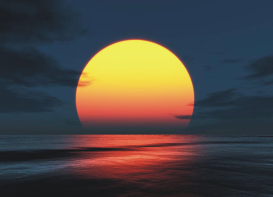 Sunčeva energija-obnovljivi izvor energije
Pod nazivom „solarna energija“ smatra se energija prikupljena od sunčeva svjetla.
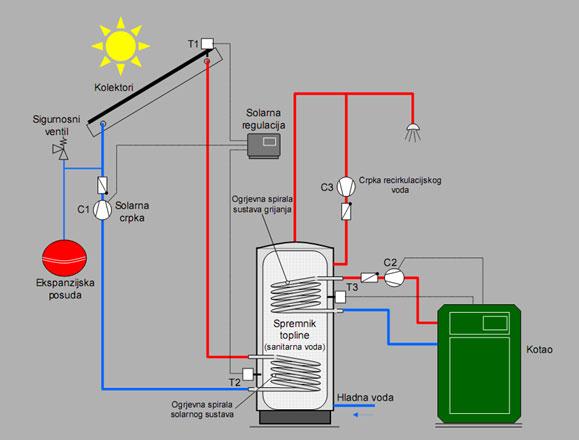 Solarna energija može biti primijenjena na mnogo načina,     uključujući slijedeće:
• Proizvodnja električne energije uporabom fotovoltnih solarnih ćelija
• Proizvodnja vodika uporabom fotoelektrokemijskih ćelija
• Proizvodnja električne energije zagrijavanjem uhvaćenog zraka koji okreće turbine u solarnom tornju
• Zagrijavanje zgrada, direktno kroz konstrukciju pasivne solarne zgrade
• Zagrijavanje vode ili zraka za kućanstva zbog tople vode i topline prostora pomoću solarno toplinskih panela
• Zagrijavanje i hlađenje zraka kroz uporabu solarnih kamina
         itd..
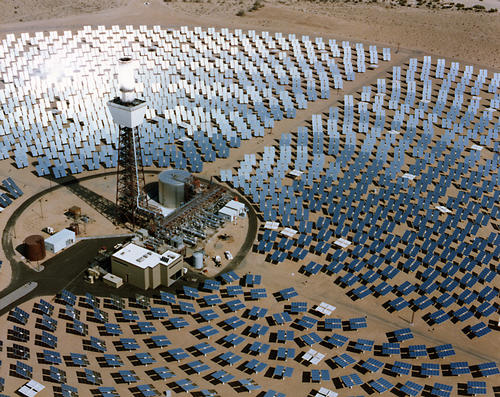 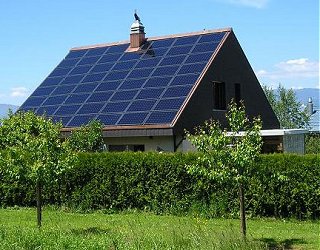 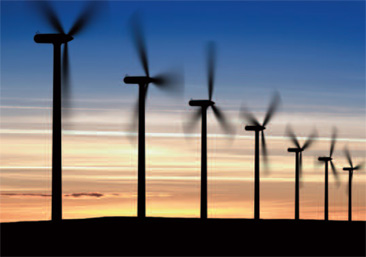 Vjetar-obnovljivi izvor energije
Protok zraka može se upotrebljavati za pokretanje vjetroturbina. Područja gdje su vjetrovi snažniji i učestaliji, poput priobalja i mjesta velike nadmorske visine, preporučljiva su za izgradnju vjetroparkova.
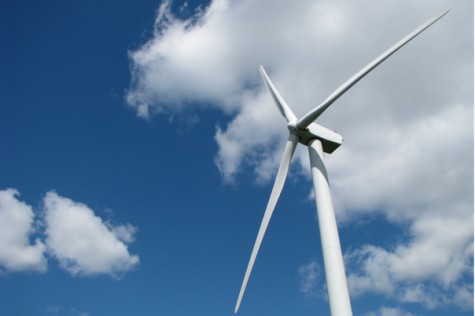 Smatra se da je dugoročni tehnički potencijal energije vjetra  zapravo pet puta veći od konačne svjetske proizvodnje energije, tj. da je 40 puta veći od trenutne potražnje energije. 
Snaga vjetra je obnovljiva i ne uzrokuje stakleničke plinove (ugljikov dioksid i metan) tijekom rada.
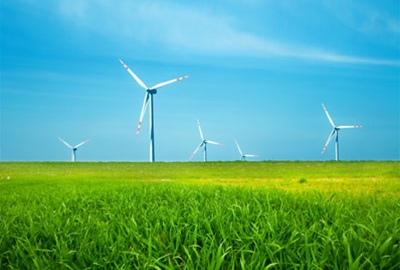 Ostali obnovljivi  izvori energije:
Biogorivo Biljke upotrebljavaju fotosintezu za rast i proizvodnju biomase koja se može direktno upotrebljavati kao gorivo ili za proizvodnju tekućeg biogoriva. Biogorivo proizvedeno u poljoprivredi:  biodiezel, etanol i bioplin (često kao nusprodukt kultivirane šečerne trske).
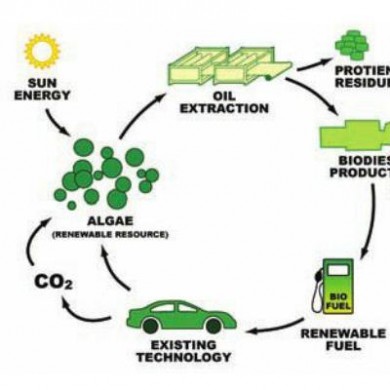 Geotermalna energija Nastaje polaganim prirodnim raspadanjem radioaktivnih elemenata koji se nalaze u zemljinoj unutrašnjosti. Ovaj izvor energije ima brojne prednosti. On je jeftin, stabilan i trajan. Budući da nema dodatnih potreba za gorivom nema niti štetnih emisija, osim vodene pare.  Glavni je nedostatak u malom broju lokacija gdje se vruća voda u podzemlju nalazi blizu površine. To su tzv. geotermalne zone.
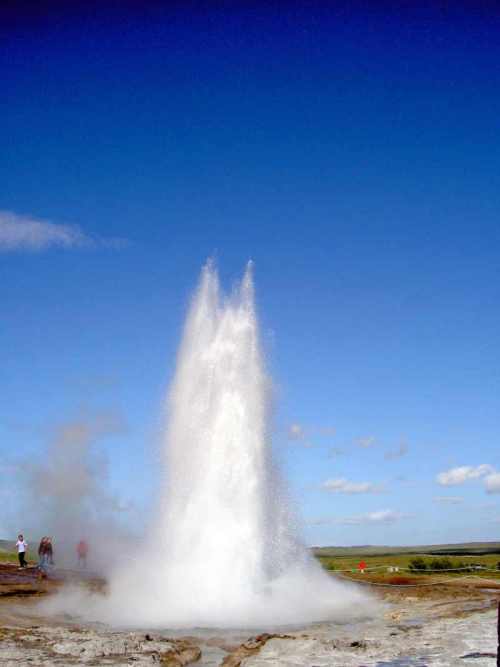 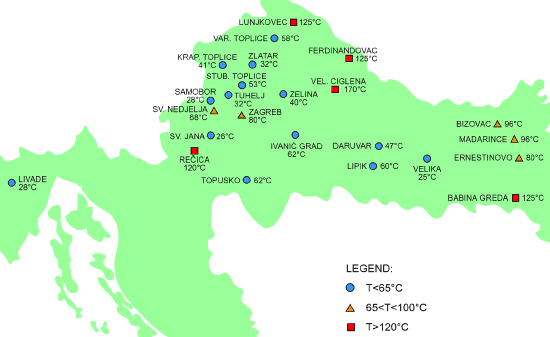 Geotermalni potencijal u Hrvatskoj
U Hrvatskoj postoji višestoljetna tradicija iskorištavanja geotermalne energije iz prirodnih izvora u medicinske svrhe i za kupanje. Geotermalna energija je osnova na kojima se zasniva ekonomski uspjeh brojnih toplica u Hrvatskoj (Varaždinske, Daruvarske, Stubičke,Bizovačke toplice, Lipik,Topusko i dr.)
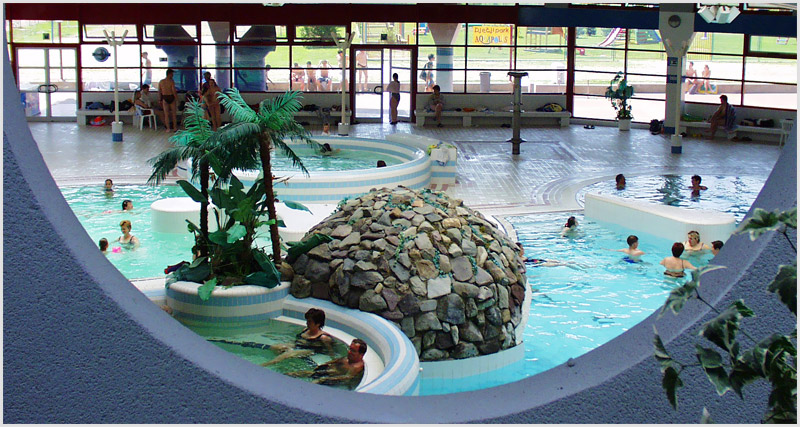 "...Kada bismo samo 3 posto teritorija Hrvatske prekrili Sunčevim pretvornicima u toplinsku i električnu energiju, dobili bismo oko osam puta više od današnje ukupne energetske potrošnje u Hrvatskoj."

Dr.sc. Natko Urli s Instituta "Ruđer Bošković" u svom tekstu objavljenom u biltenu Zeleni forum
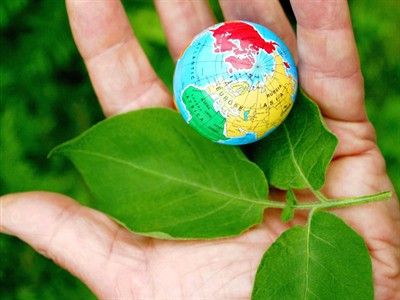 Barbara Bilandžić i 
Ivana Ezgeta, 2.a
II. gimnazija Osijek